К 400-летию дома Романовых посвящается.
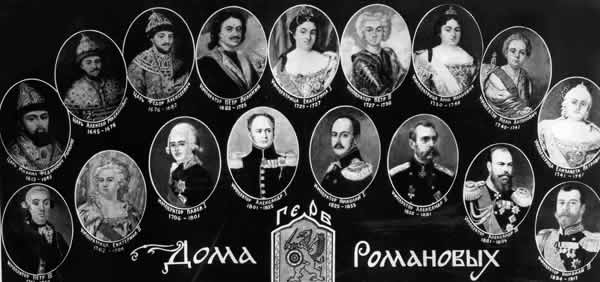 По сложившейся традиции каждый российский престолонаследник перед восшествием на царствование был обязан ознакомиться со своими  владениями. Вот и цесаревич Николай по настоянию отца, императора Александра III, с октября 1890 года по август 1891 года находился в девятимесячном путешествии. По окончанию этого путешествия цесаревич возвращался через  Оренбургскую губернию.
Среди знаменитых людей , посетивших Орск, стоит                   имя цесаревича Николая II
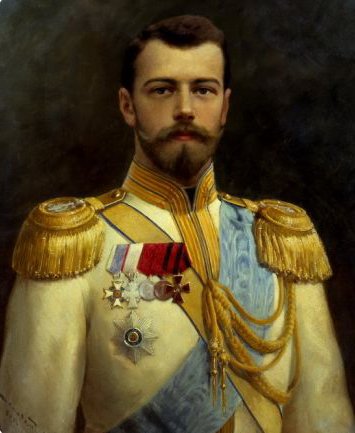 Николай Романов прибыл в Оренбургскую губернию 24 июля 1891 года в 9 часов вечера.
Орская крепость времён ХIX Века
Собор преображения 1893 года на месте сгоревшего деревянного , который посещал цесаревич
Дом купца Назарова, где цесаревич был принят после церемонии встречи
Николай II посетил тургайский конный завод находящийся в 5 километрах от города. А на протяжении  1 км были расставлены киргизские кибитки
25 июля НиколайII был приветствован русской и киргизской публикой, некоторым из  которых его Высочество пожаловал золотые медали или часы, а Назаров получил в подарок портрет Императора с подписью
Затем последовал  осмотр коннозаводских жеребцов которыми остался доволен
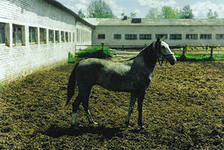 Затем были скачки и награждения
после чего цесаревич отправился в Оренбург.